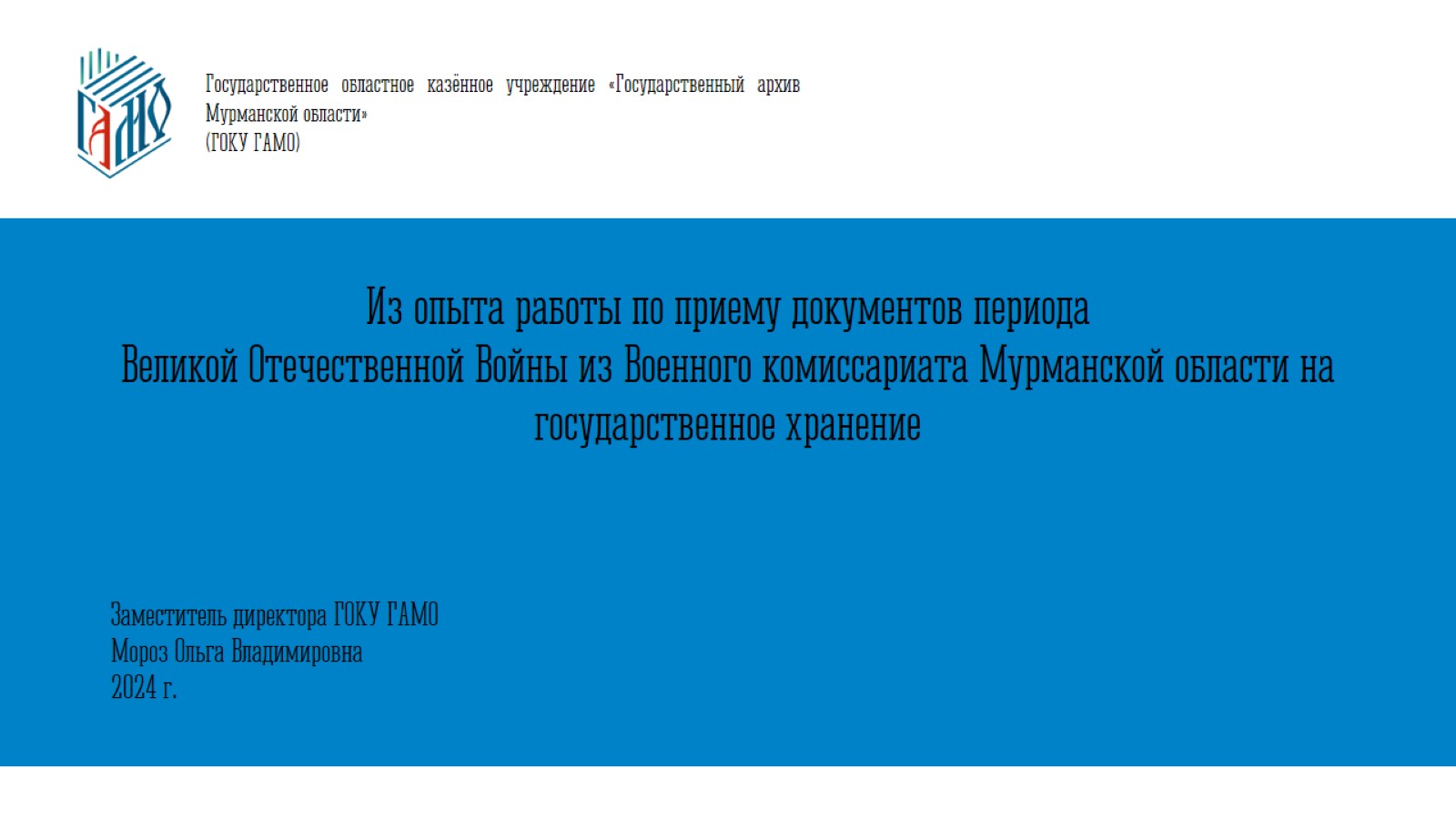 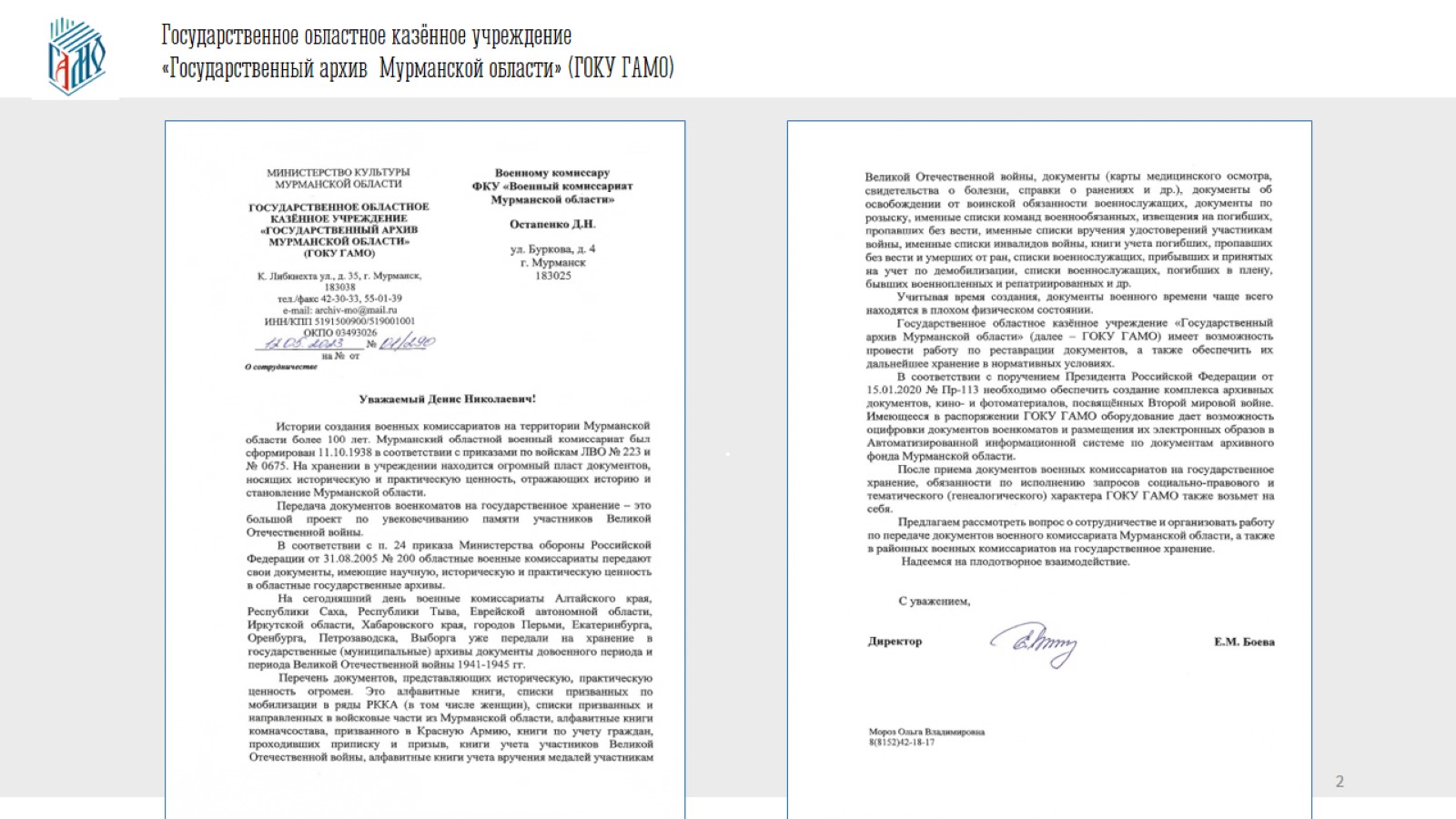 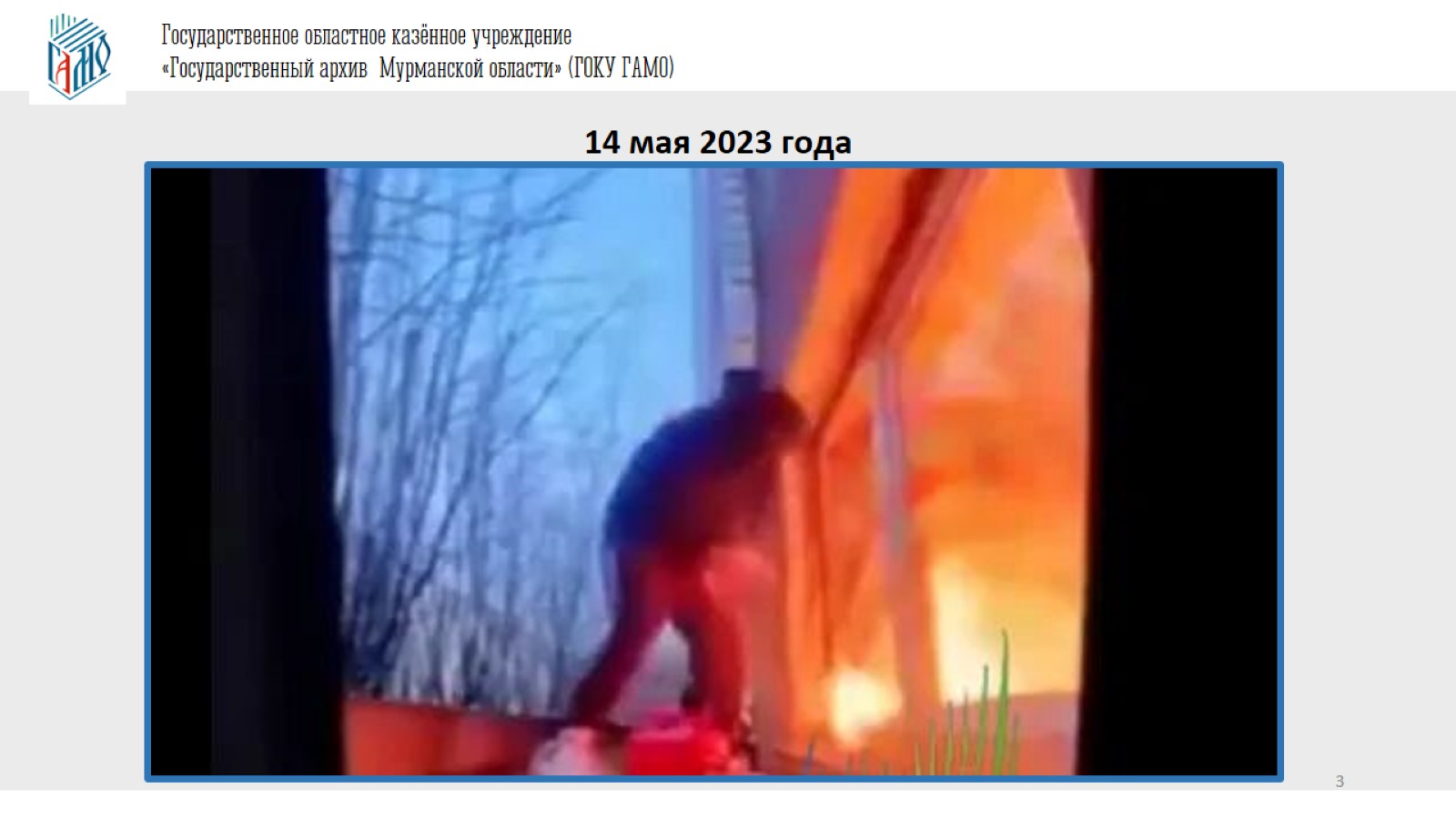 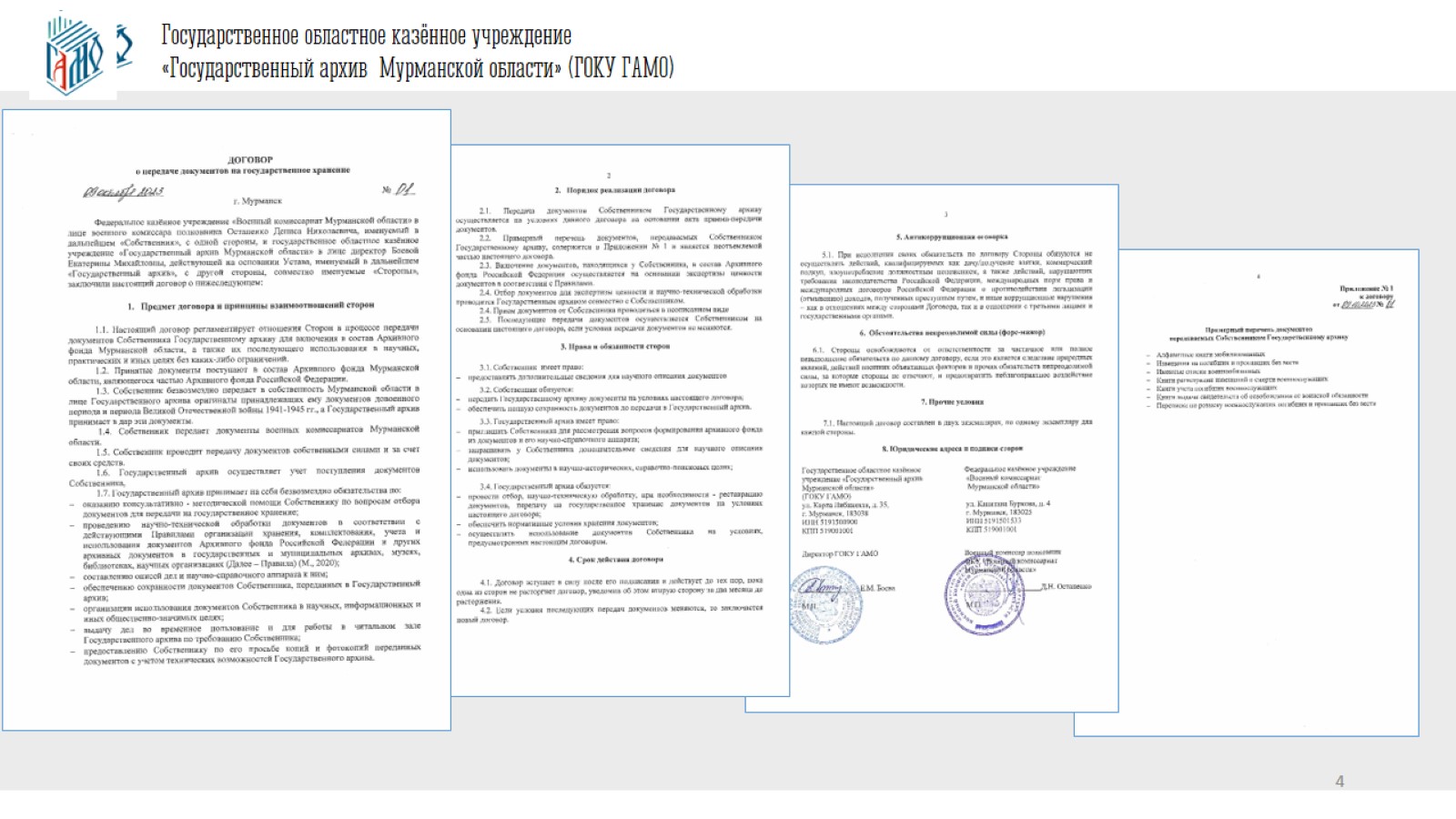 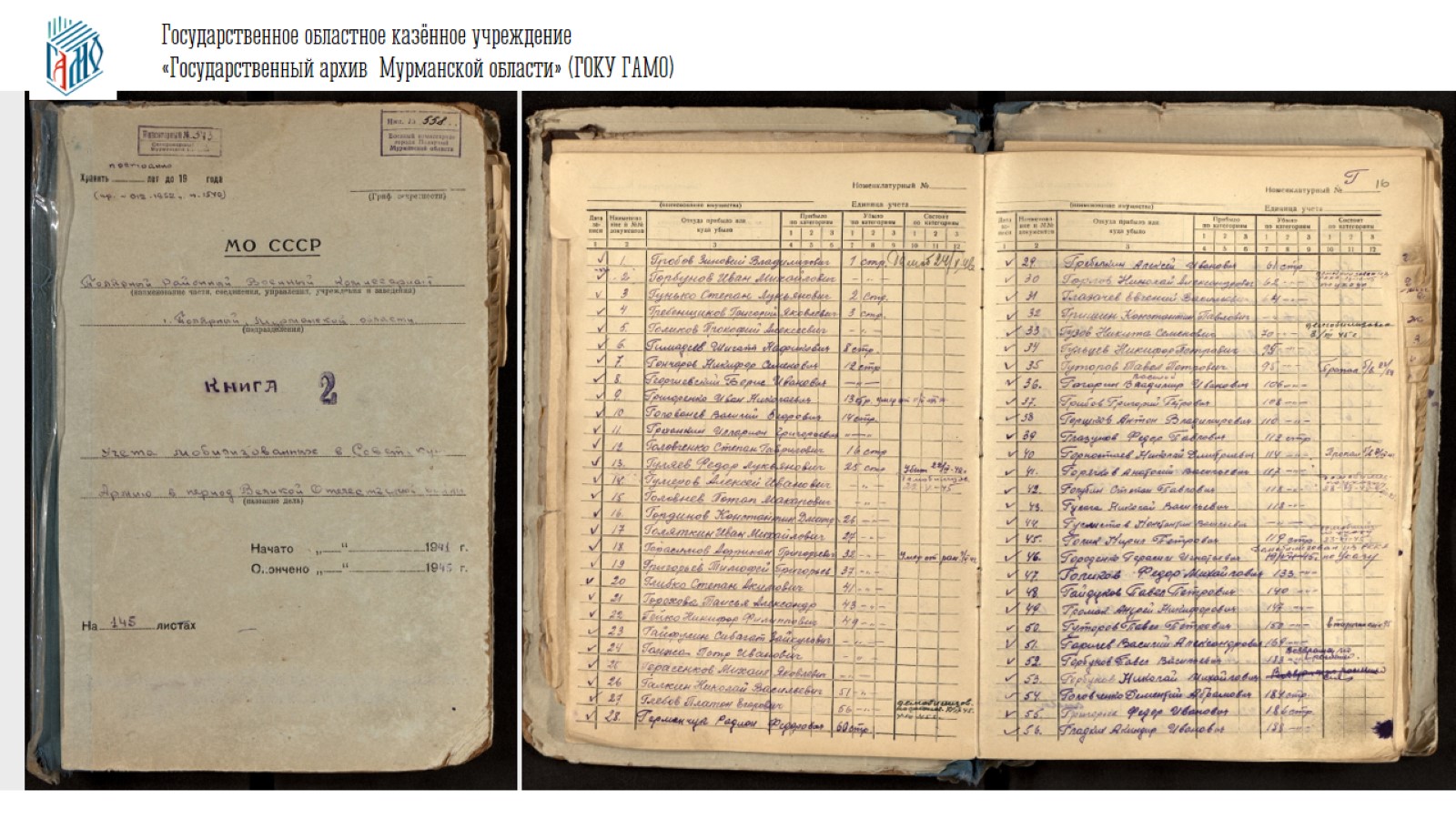 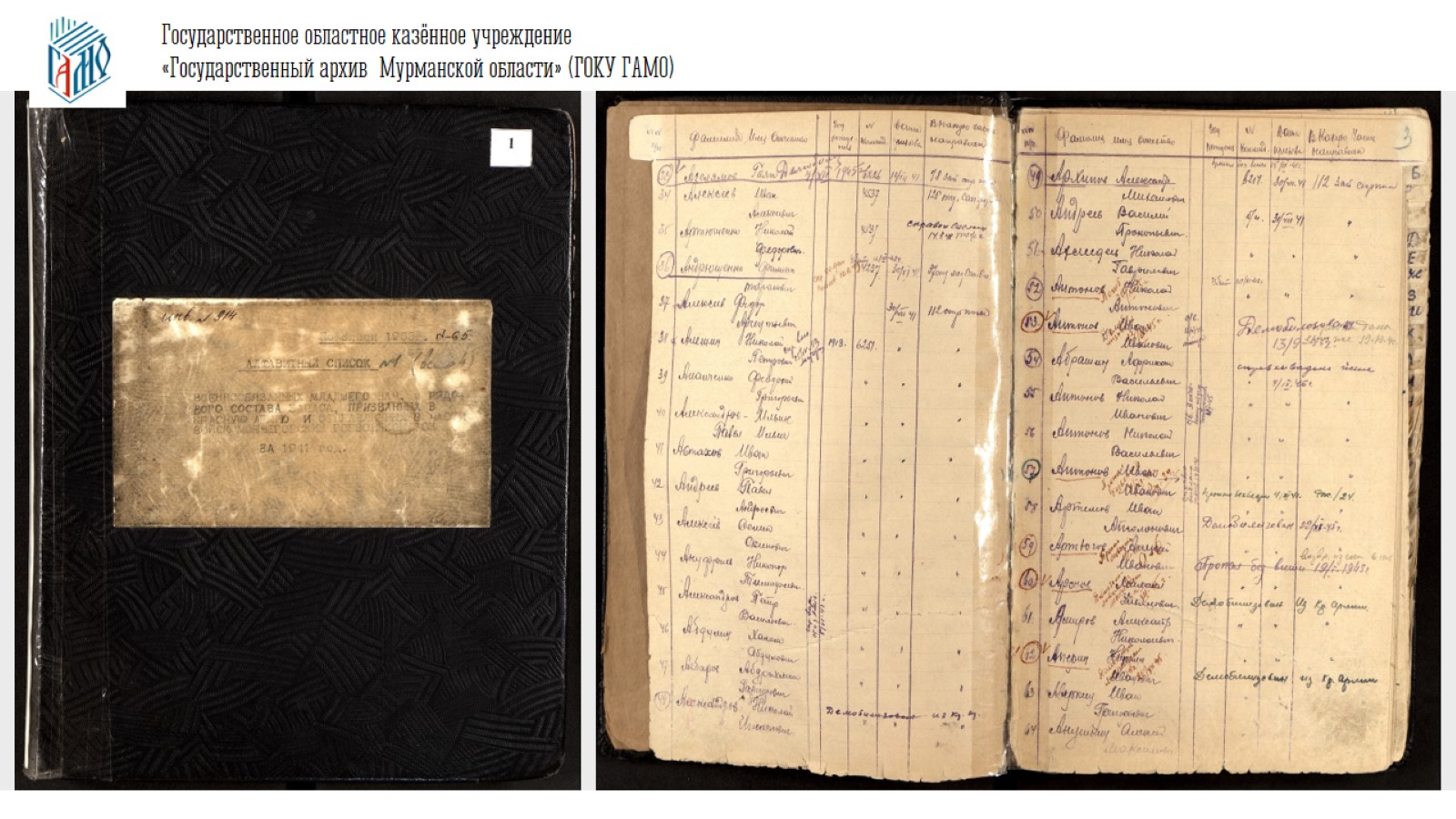 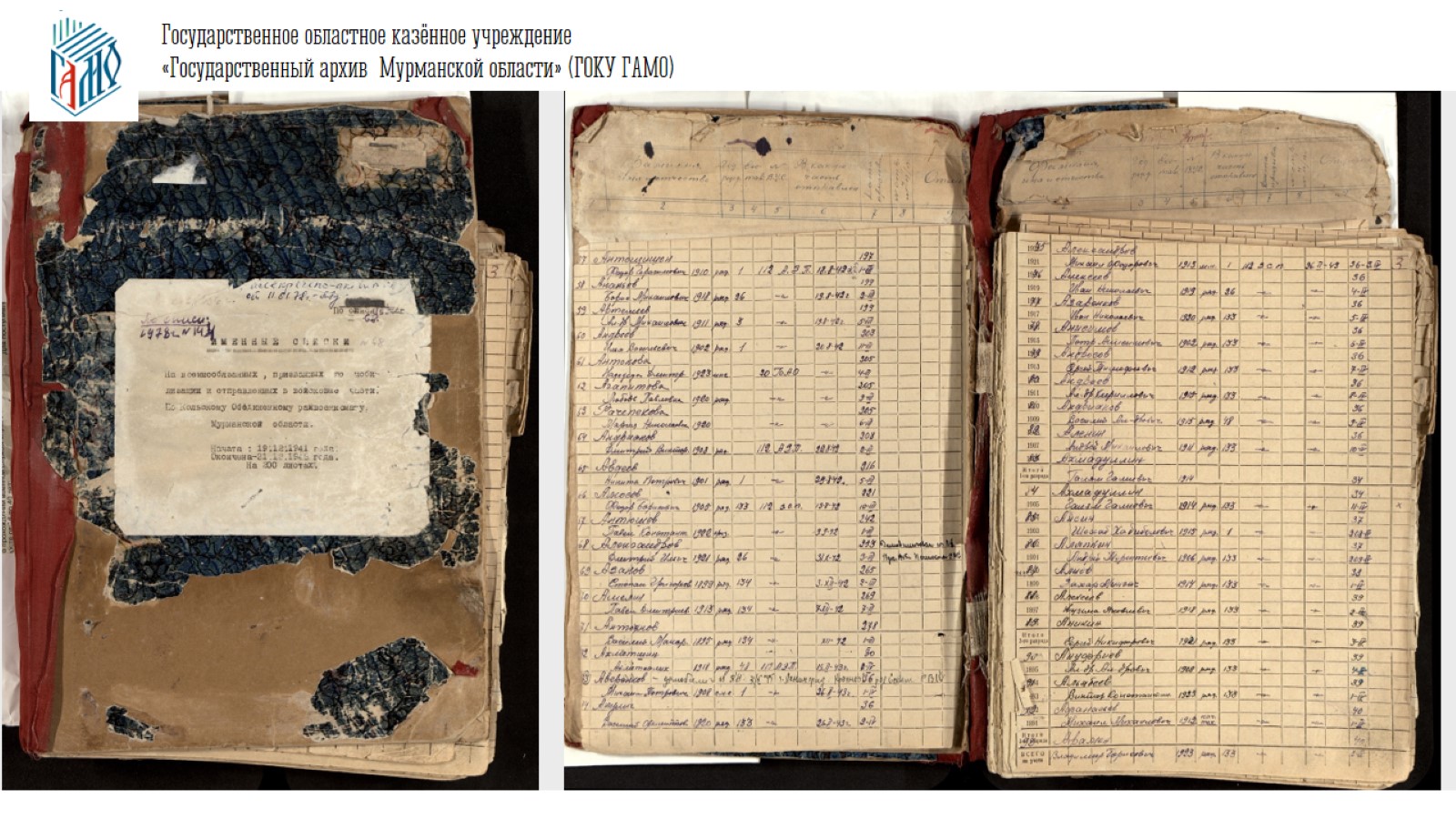 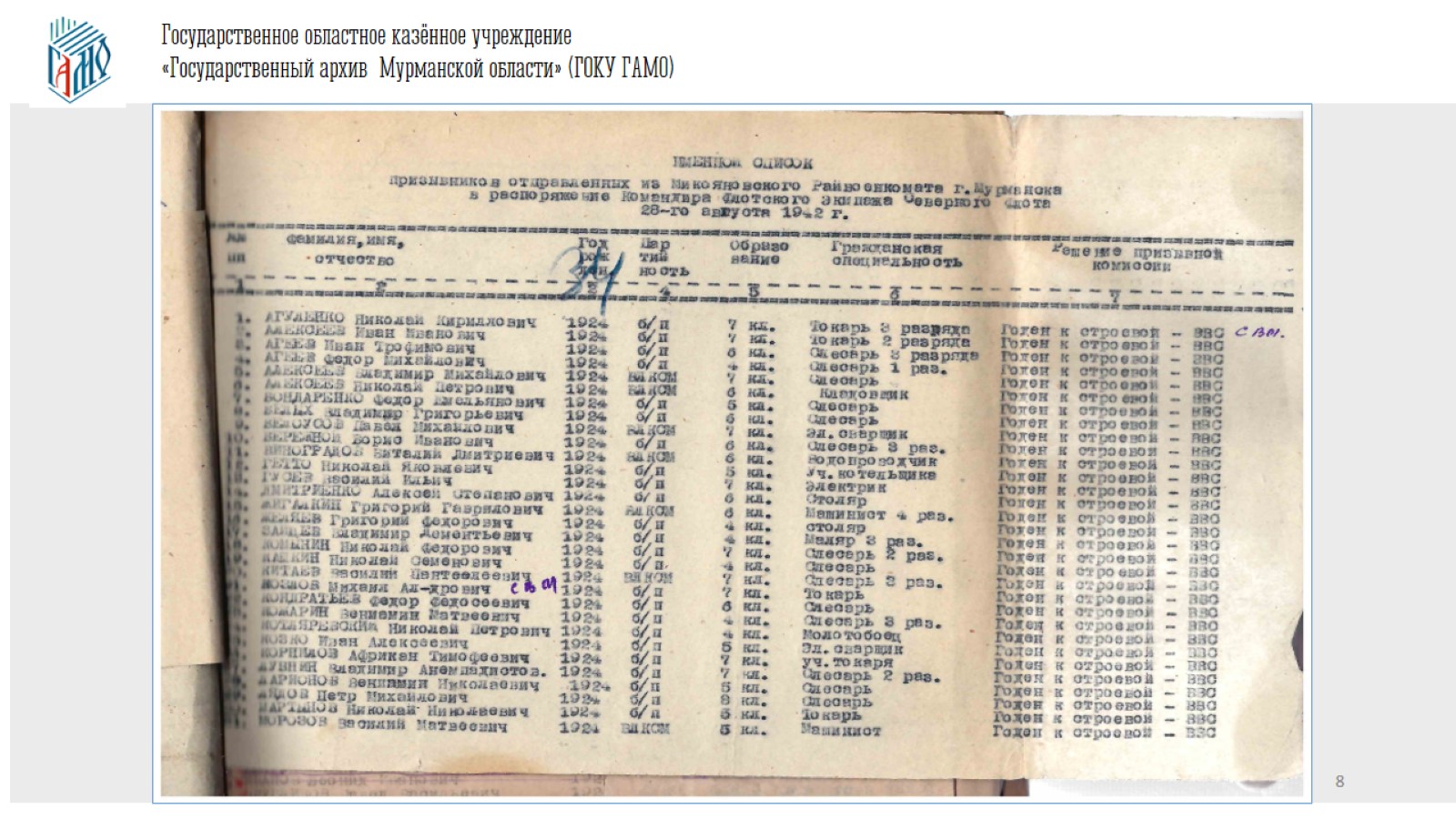 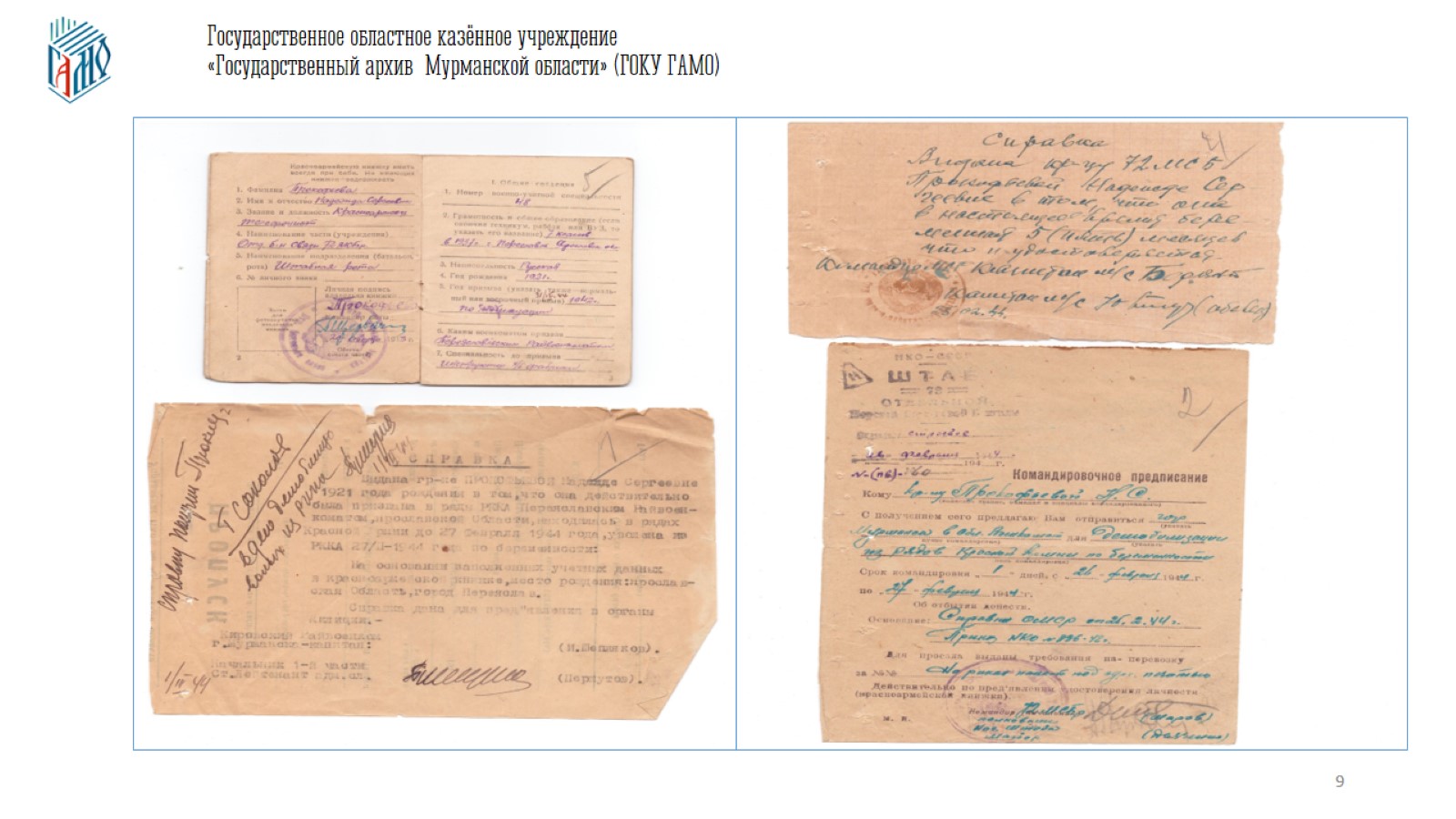 Государственное областное казённое учреждение «Государственный архив  Мурманской области» (ГОКУ ГАМО)
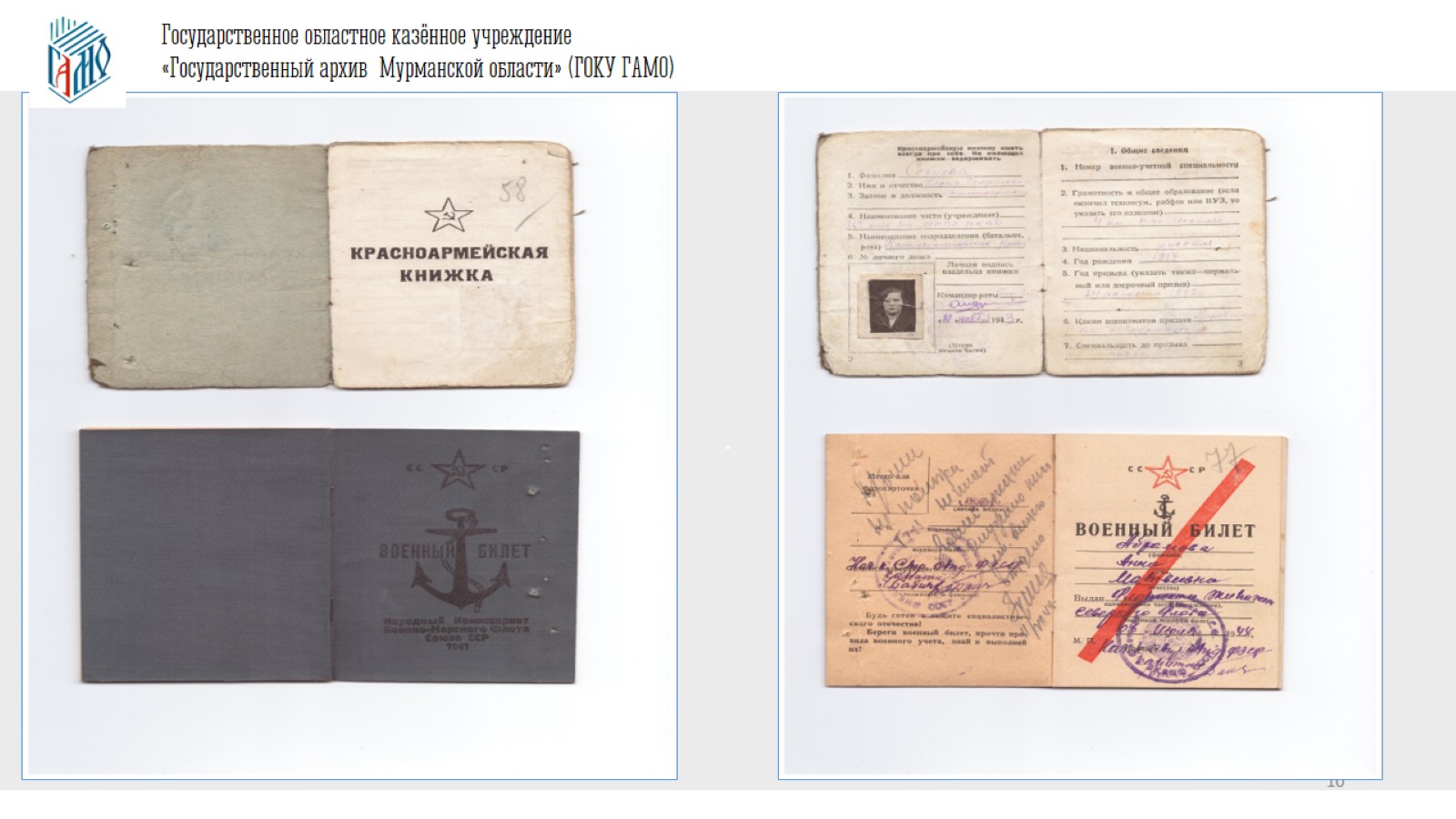 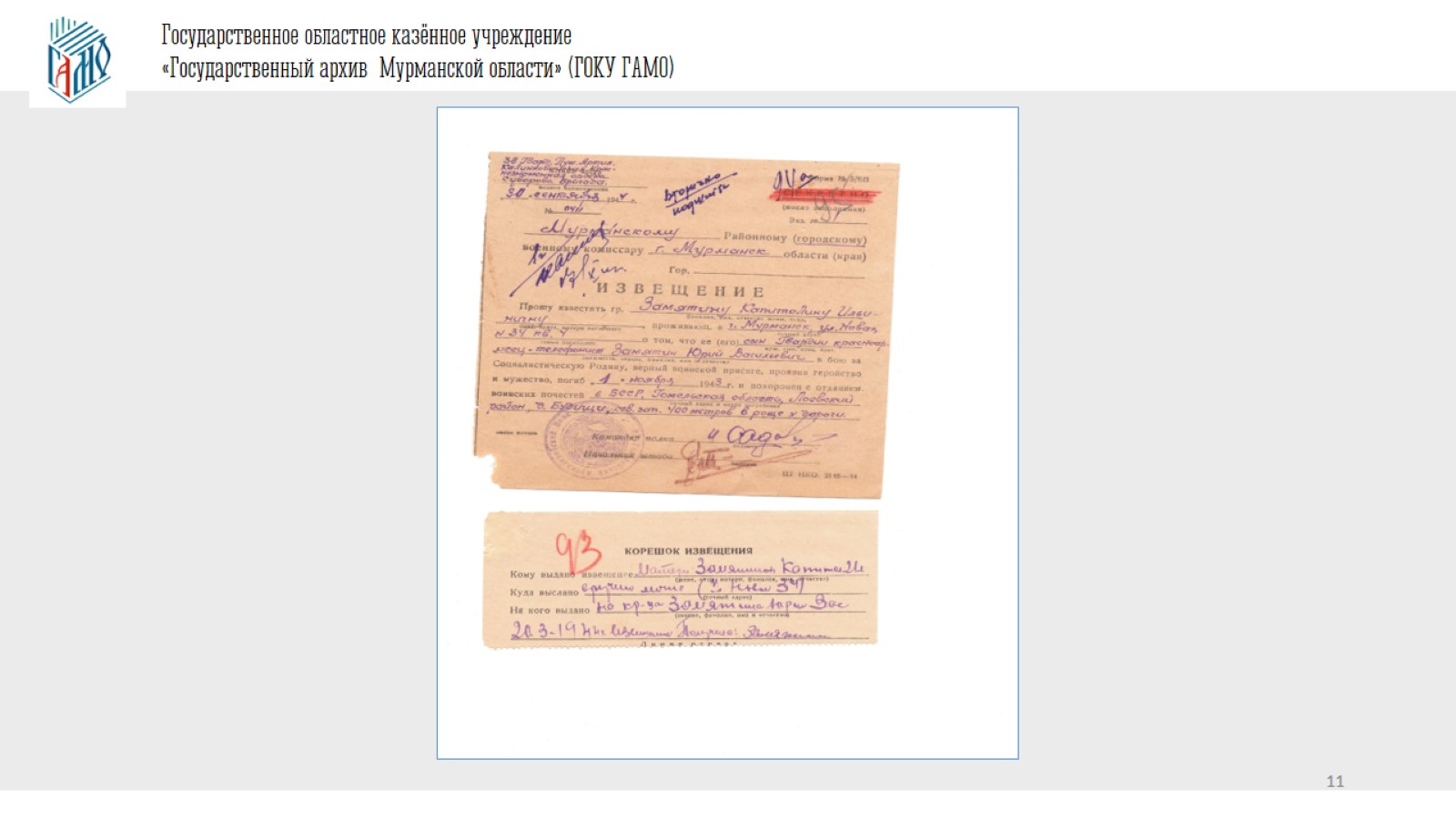 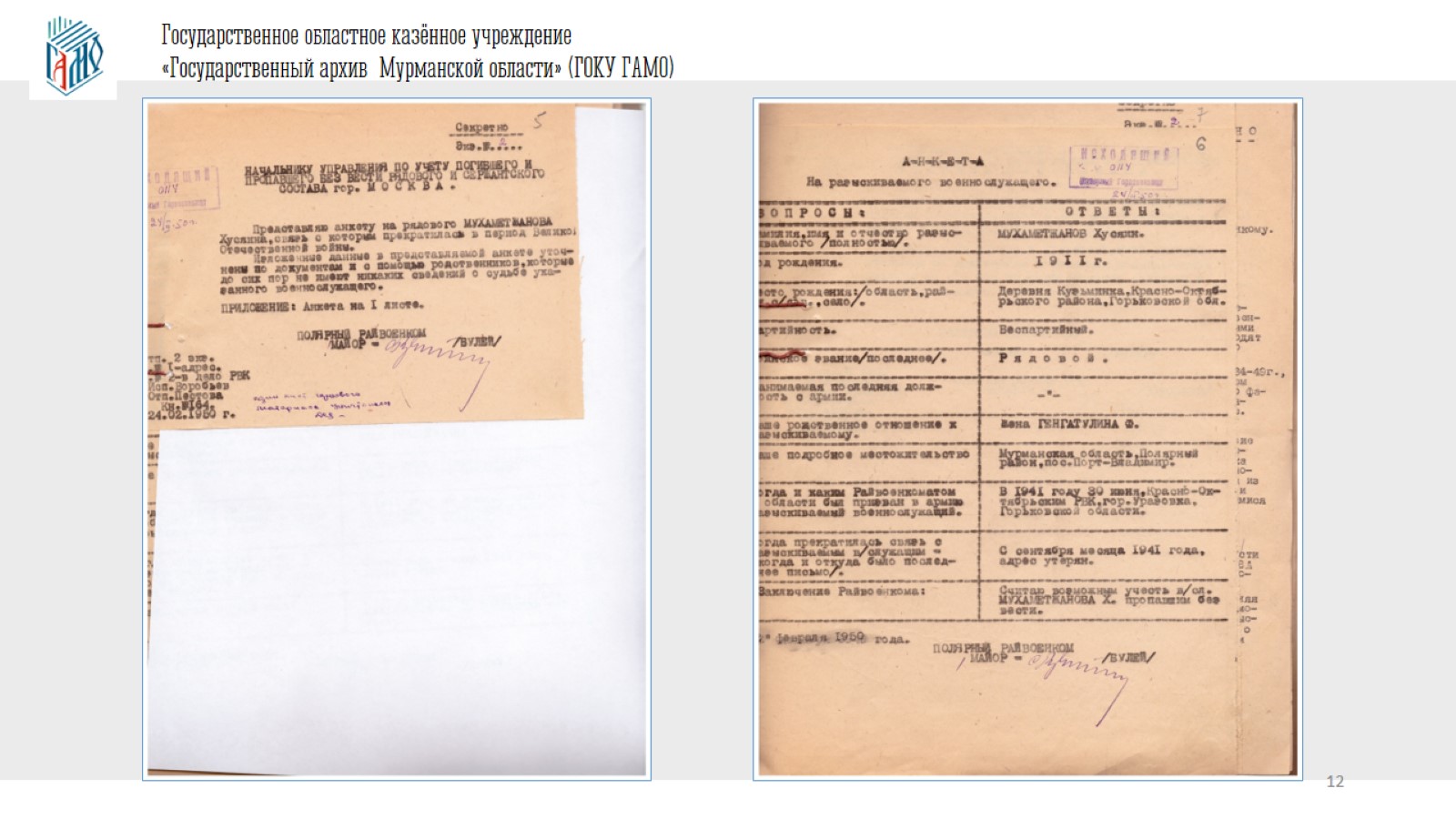 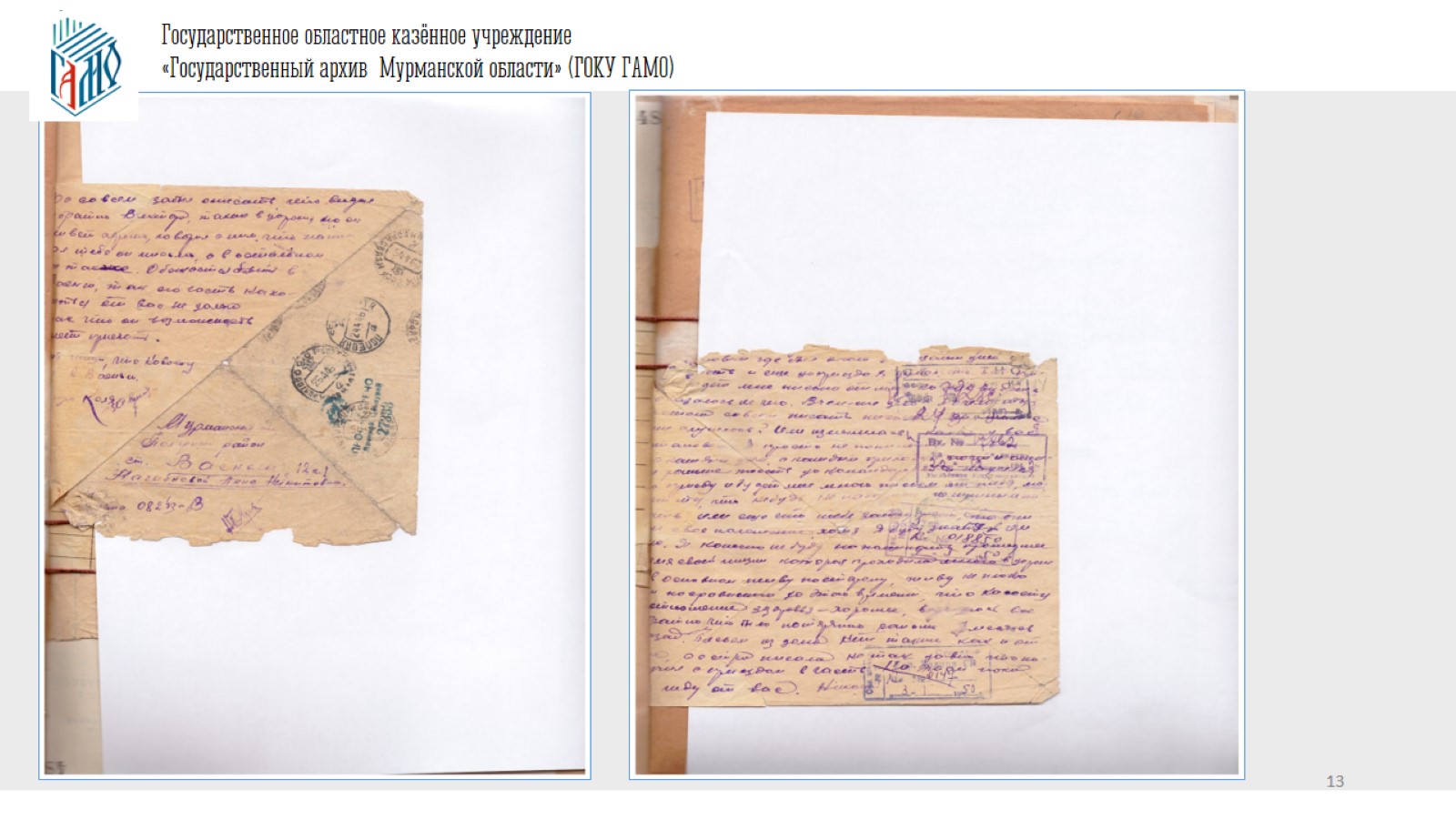 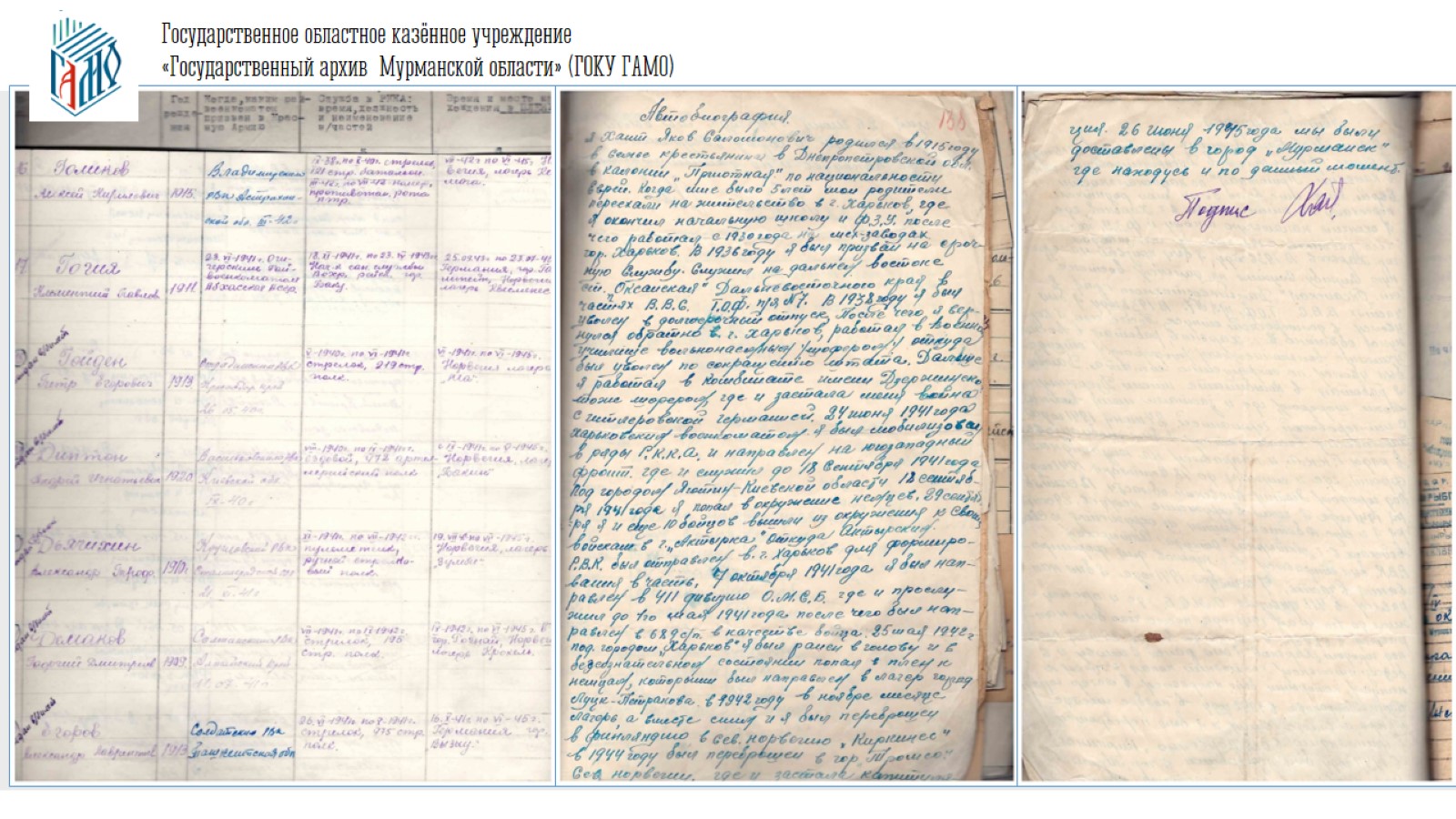 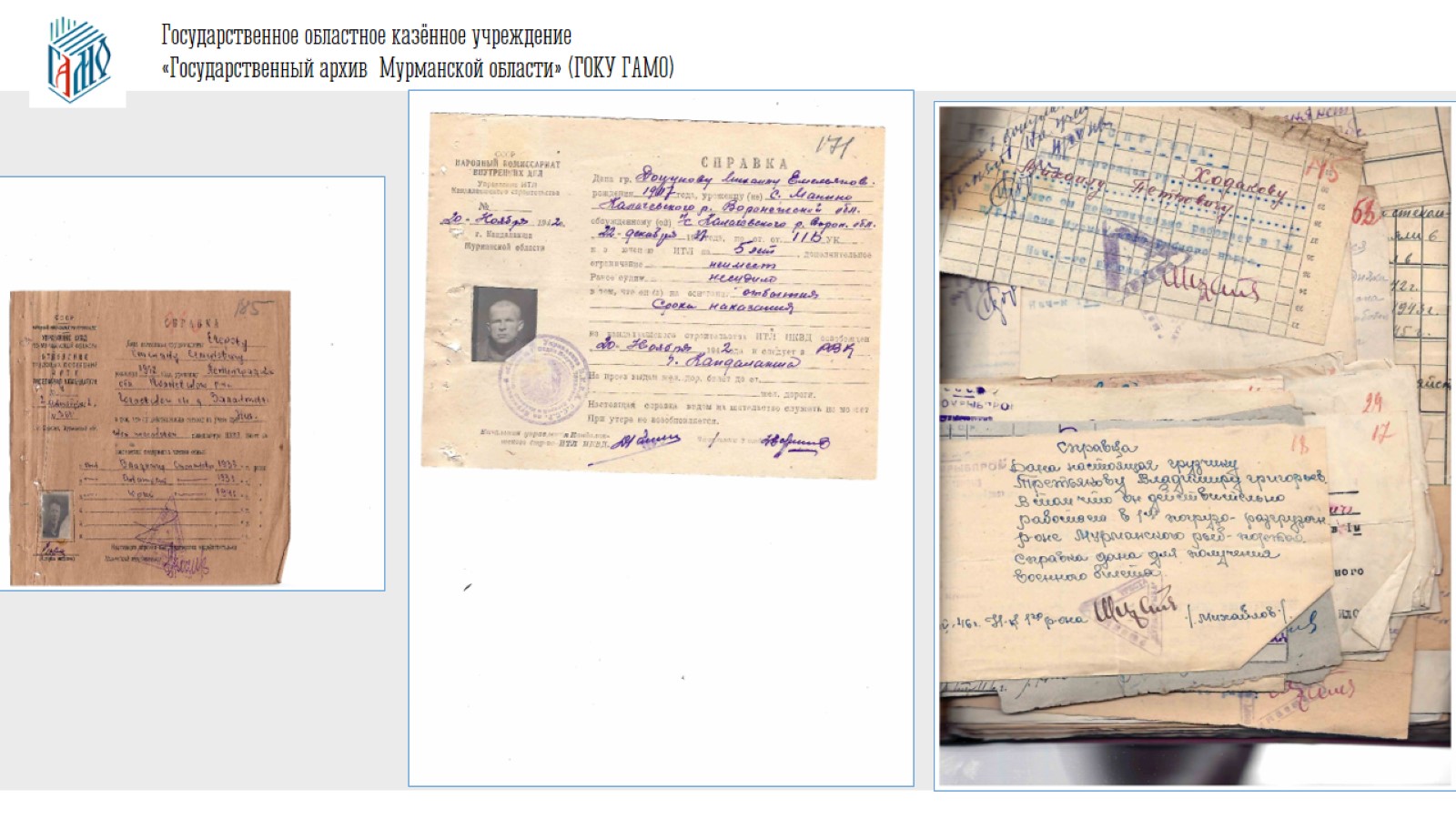 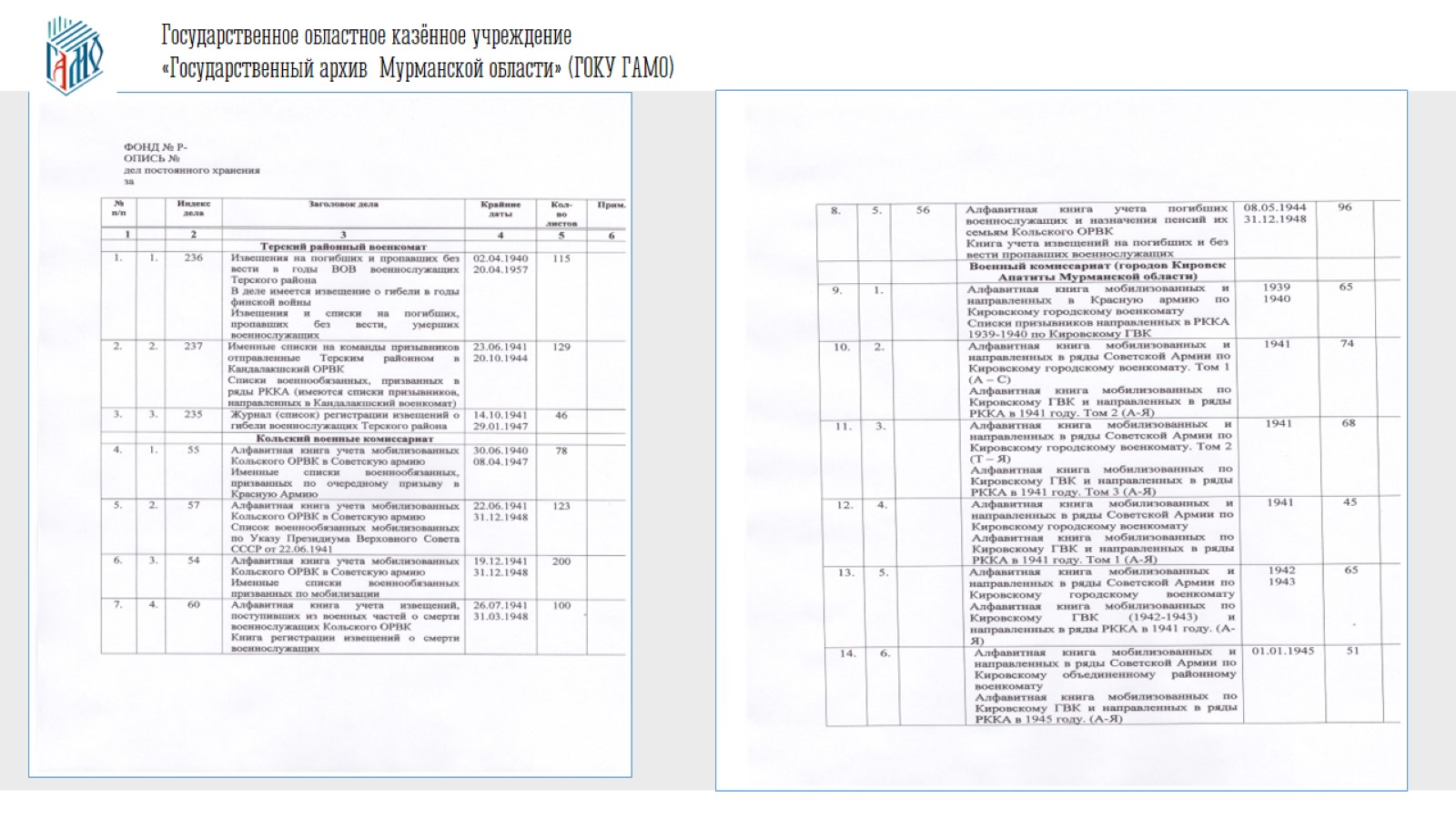 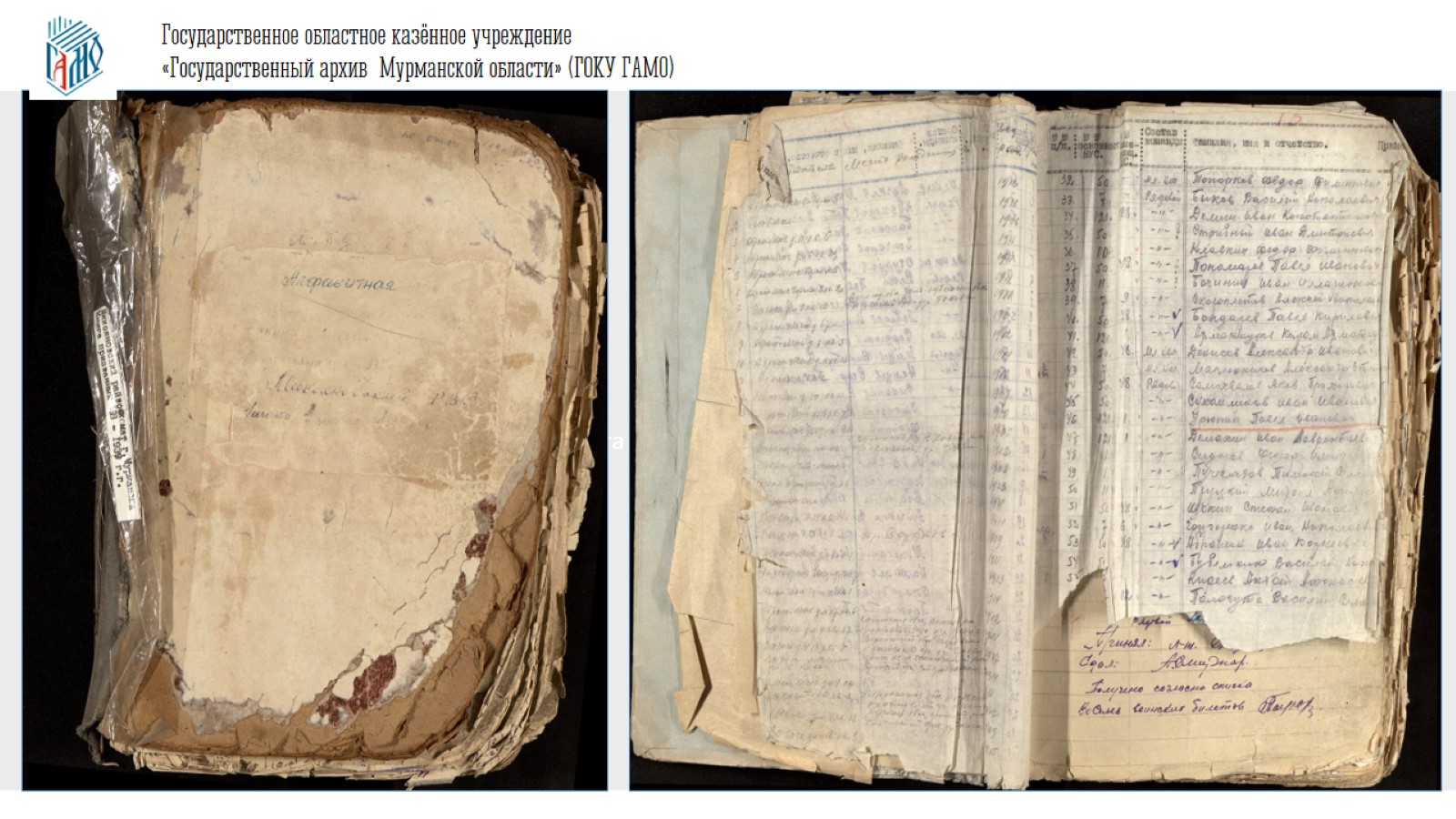 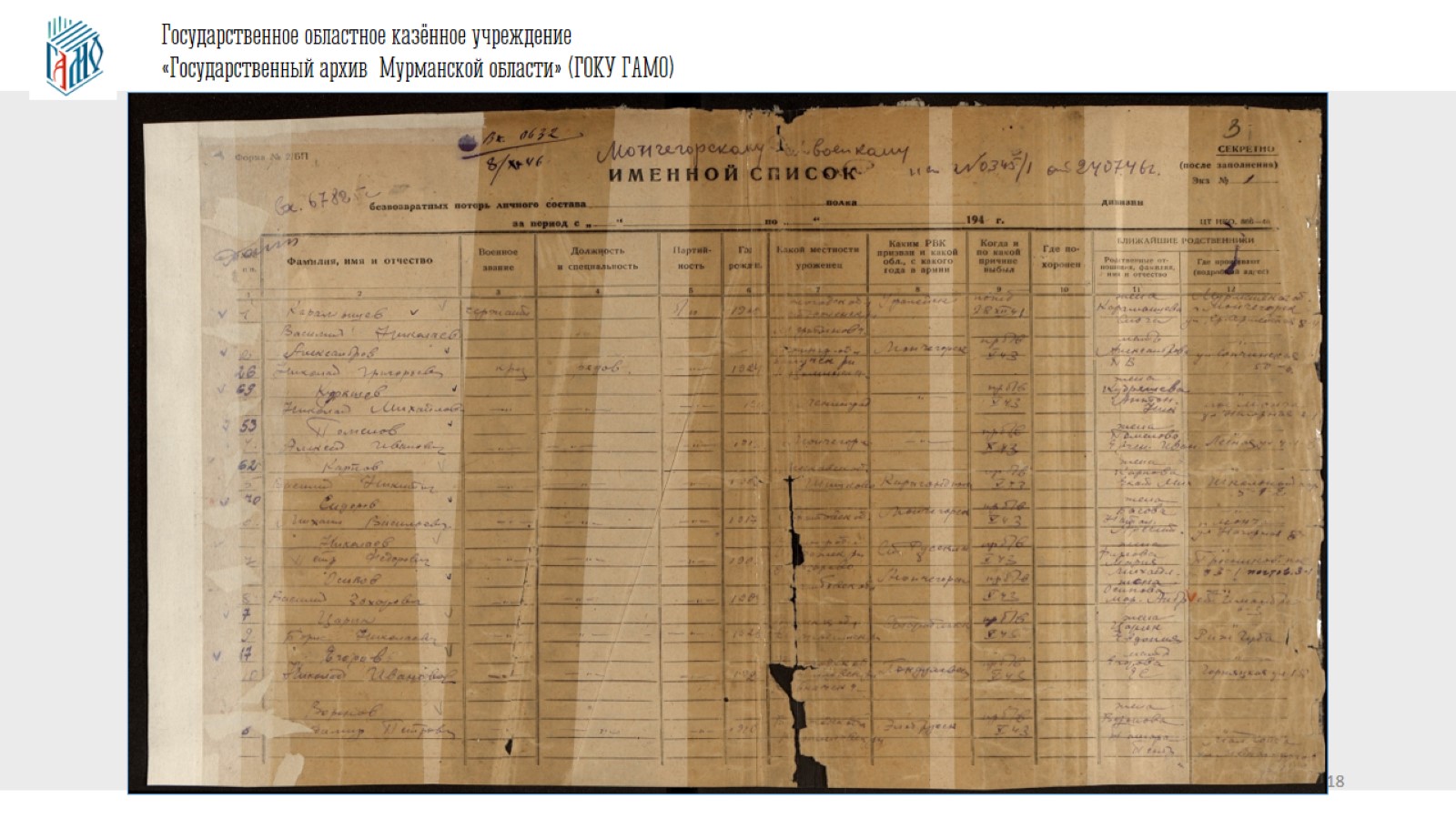 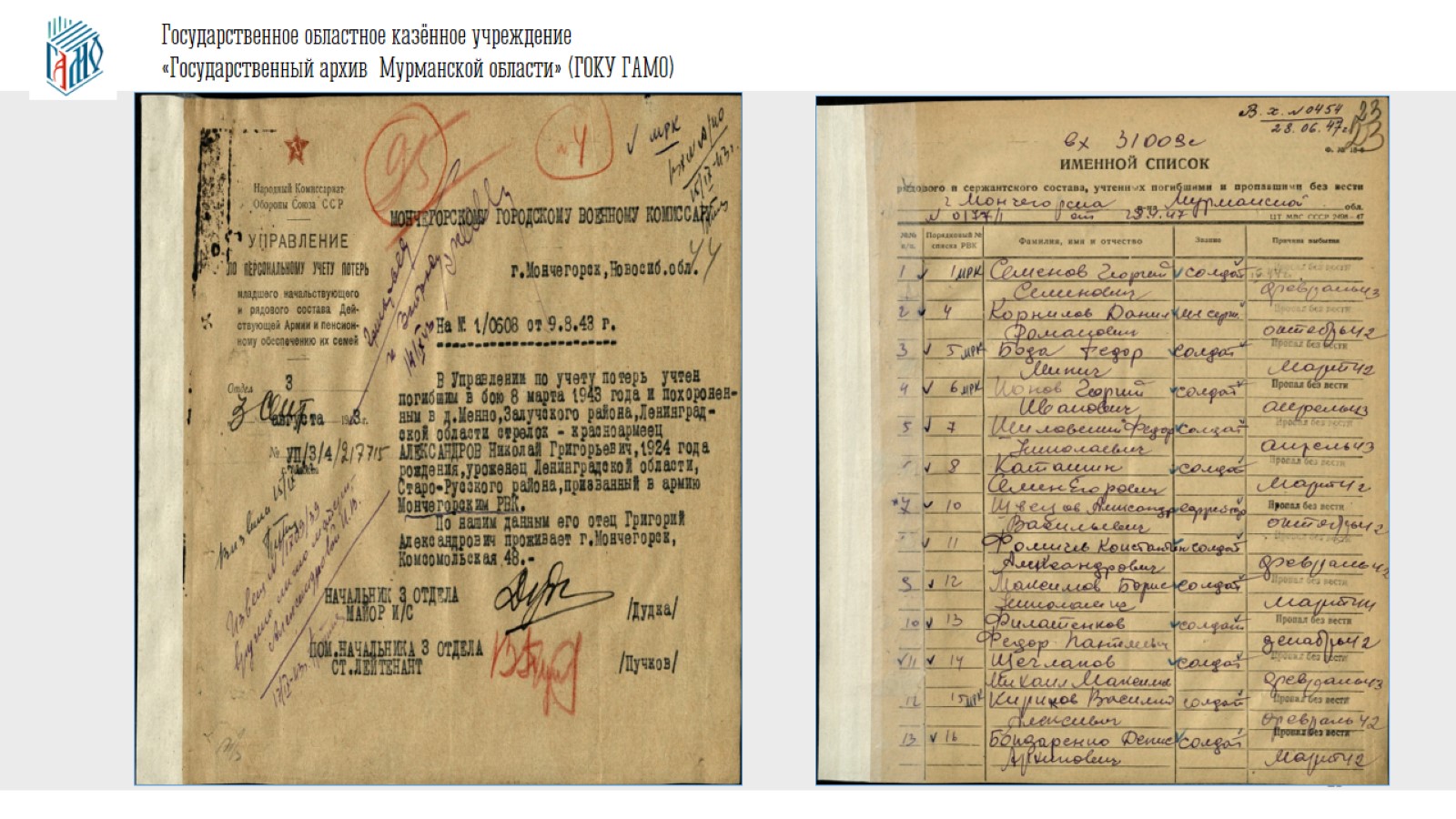 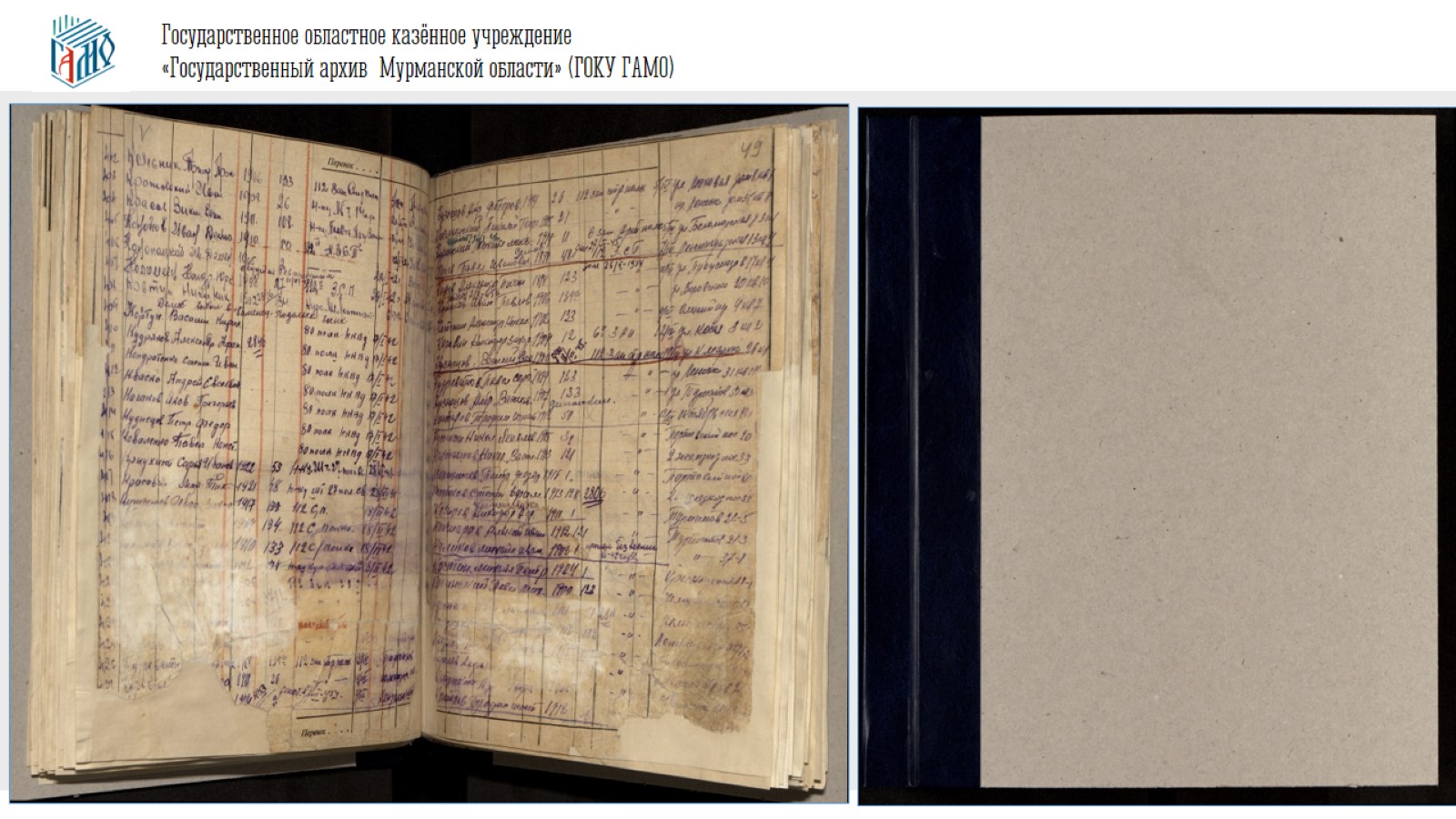 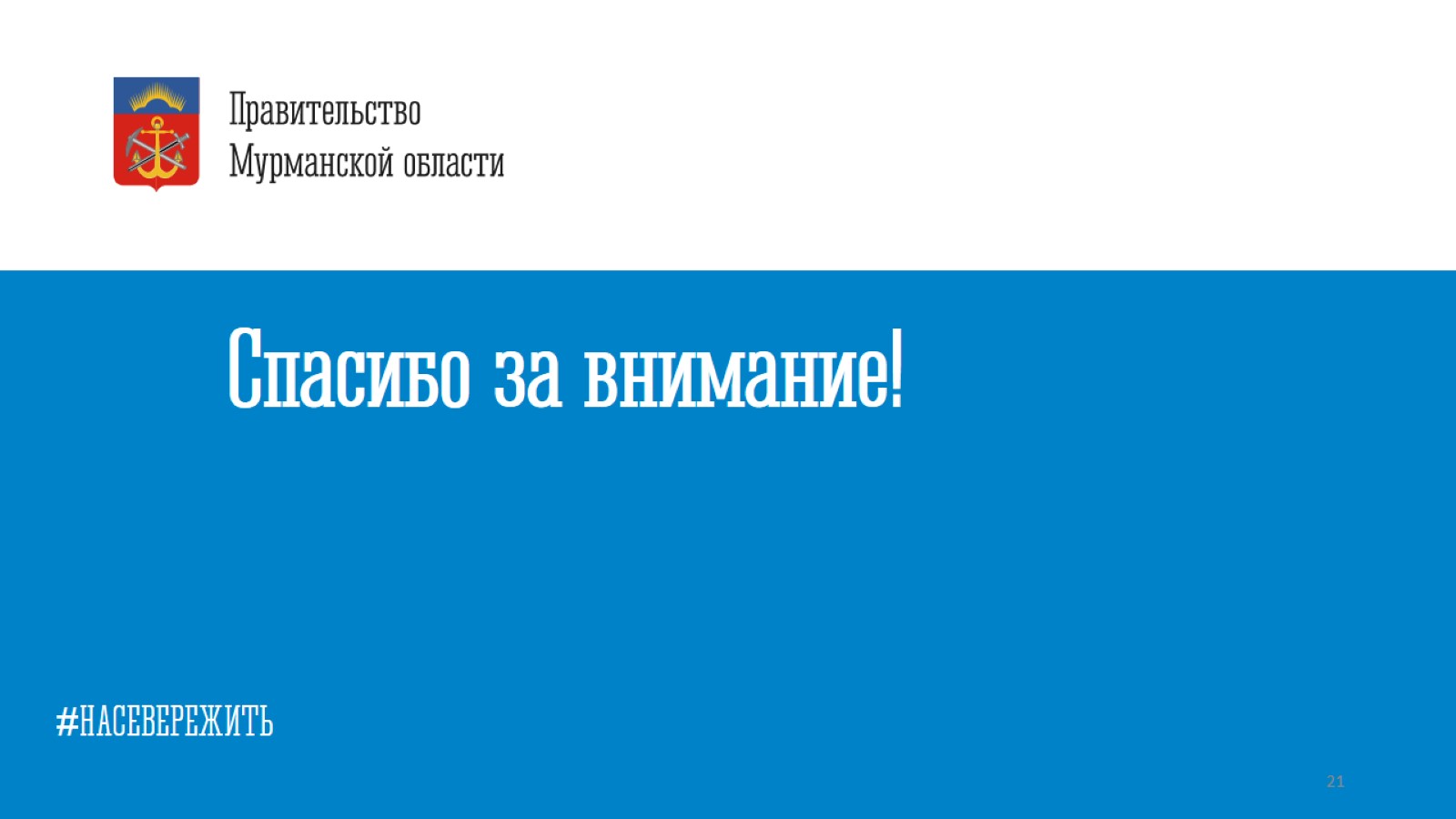